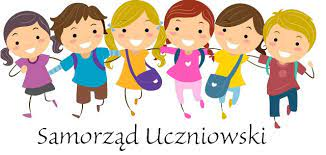 Cześć jestem Wiktoria Mróz-  chodzę do klasy 8a
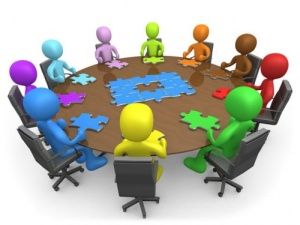 Startuję na przewodniczącą Samorządu Uczniowskiego naszej szkoły.
Moje pomysły na ten rok szkolny:
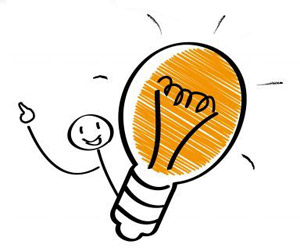 1.urządzenie wystawy prac uczniów np.: rysunków, fotografii itp.
2.udoskonalenie funkcjonowania szczęśliwych numerków
3.dłuższa działalność radiowęzła z waszymi propozycjami na piosenki
4.dodanie +1punkt w semestrze do sprawdzianu lub kartkówki
5.urodziny wolne od odpowiedzi ustnej
6.impreza karnawałowa
7.dzień bajek disne'ya
8.pokaz mody
Postaram  się  zorganizować wszelkie  podane  w  poprzednim slajdzie  pomysły  oczywiście jeśli  na  mnie  zagłosujecie.
Z góry dziękuję za wszystkie głosy oddane na mnie.
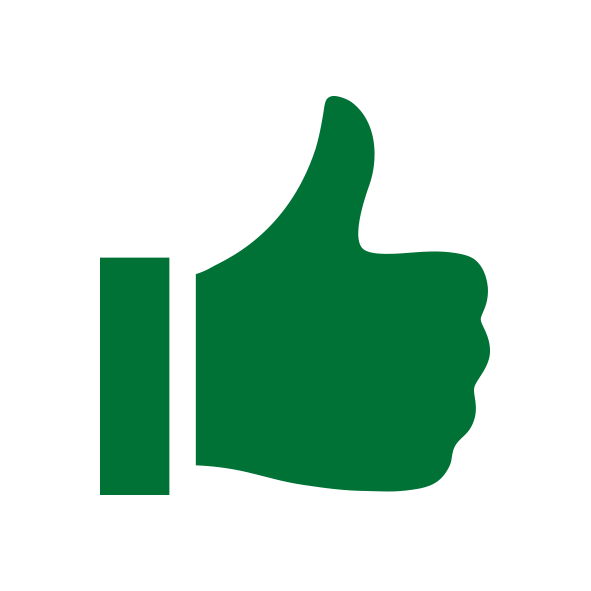 Wiktoria Mróz